간도의 군사적가치
21#03@00
***어과
7조
김#익
간도의 군사적가치
간도는 우선 지형적으로 평지로 이루어져있습니다 고로 곡물생산량이 앞서있습다 고로 전쟁에
서 가장필요한
군량미를
조달하기에는
최적에장소
입니다
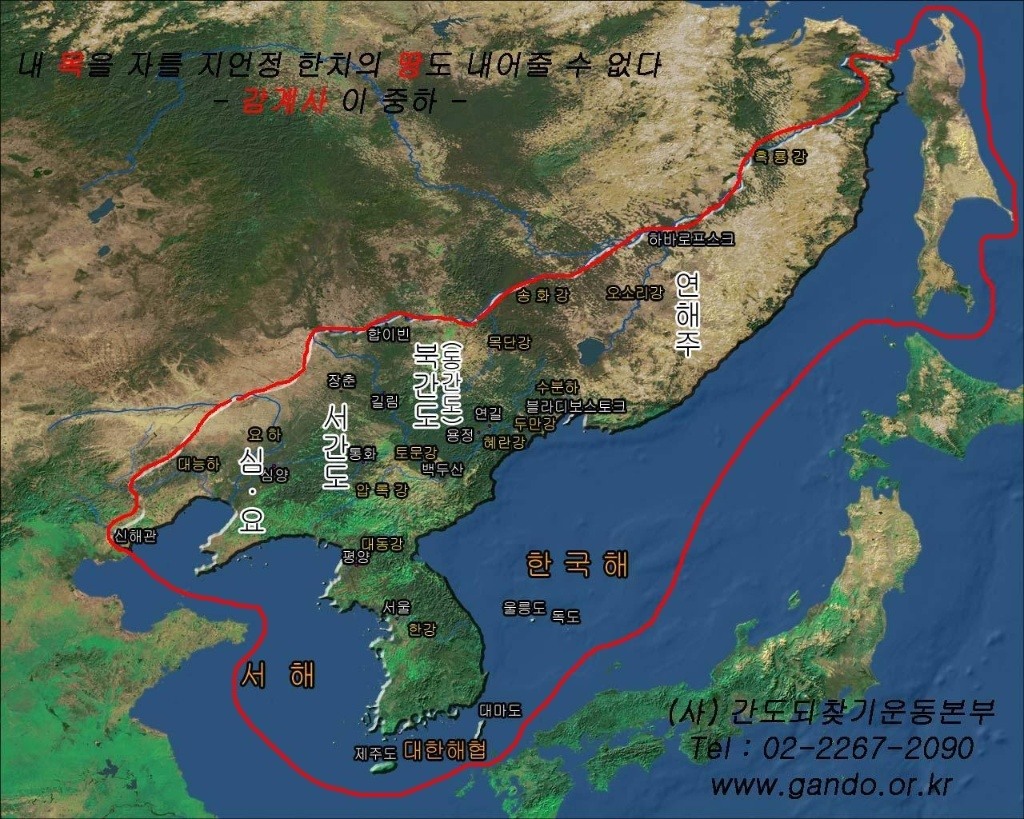 간도의 군사적가치
간도의 군사적가치는 우리나라와 중국본토의 사이에 위치한 평지로써 이지역을 빼앗기는 국가는 턱밑까지 적의 접근을 허용하게됩니다 고로 간도는 국가적힘이나 지리로서 중요한 영토가 되겠습니다
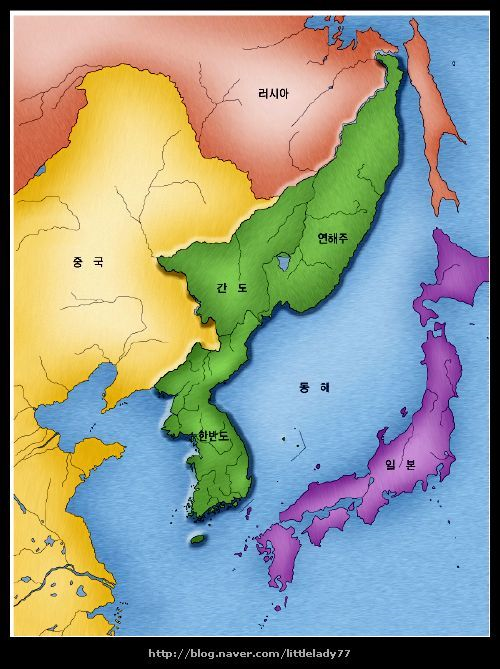 간도의 군사적가치
과거로 돌아가면 고구려가 이지역을 장악함으로써 동북아시아지역에서 상당히 우세한위치에 놓였습니다 
고로 평지가 많은 
간도는 다른지역으로
뻗어나가기에
중요한지 지리적
위치입니다
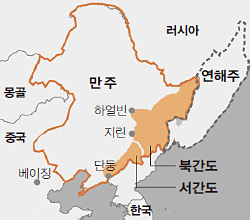